Candidiasis
Dr. Ahmed Al-BarragAsst. Professor of Medical MycologySchool of Medicine and the University HospitalsKing Saud University
Endocrine block   March 2014
Objectives
Students at the end of the lecture will be able to:

Acquire the basic knowledge about Candida as a pathogen

know the main infections caused by Candida species

Identify the clinical settings of such infections

 Know the laboratory diagnosis, and treatment of these infections.
The Organism
Candida
Candida
Candida is a unicellular yeast fungus. 
    It is imperfect reproducing by budding

 Morphology
 Microscopy:   Budding yeast cells, and Pseudohyphae. 
Culture:    Creamy colony, fast growing on Sabouraud  Dextrose agar  (SDA), Blood agar   (48 hr)
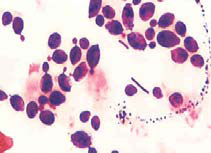 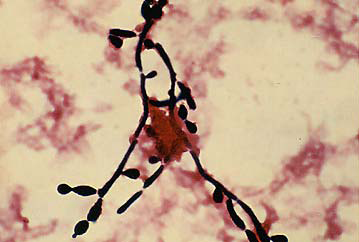 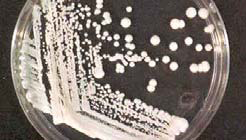 Candida
There are many species of Candida  (>150)
The common species are: 
Candida albicans, 
C.parapsilosis
C.tropicalis, 
C.glabrata, 
C.krusei, 

Human commensal 
Oral cavity
Skin 
Gastrointestinal tract
Genitourinary tracts
The disease
Candidiasis
Candidiasis
Definition:	
Any infection caused by any species of the yeast fungus Candida.
The most common invasive fungal infections in immunocompromised patients
4th most common cause of nosocomial blood stream infection

It is considered opportunistic infection
CandidiasisOpportunistic Fungal Infections
Alteration in 
Immunity
Physiology
Normal flora 
Damage in the barriers

ENDOGENOUS
Colonization precedes infection
Antibiotic suppression of normal flora, fungal overgrowth

Clinical – Spectrum of disease?
Candida - Clinical
Mucous membrane infections
Thrush (oropharyngeal)
Esophagitis
Vaginitis

Cutaneous infections
Paronychia (skin around nail bed)
Onychomycosis (nails)
Diaper rash
Balanitis
Chronic mucotaneous candidiasis
children with T-cell abnormality
Mucocutaneous infections
Oropharyngeal Candidiasis
Oral thrush: 
White or grey Pseudomembranous patches on oral surfaces especially tongue with underlying erythema.  
Common in neonates, infants, elderly
In immunocompromised host, e.g. AIDS.

Esophagitis 

Vulvovaginitis : 
Common in pregnancy, diabetics, use of contraceptives. 
Thick discharge, itching irritation . Lesion appear as white patches on vaginal mucosa.
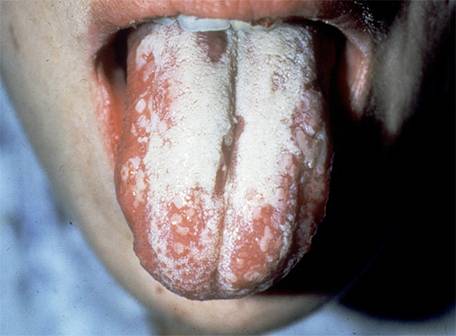 Cutaneous infections
Intertriginous candidiasis:
Infections of skin folds eg. axilla, buttock, toe web, under breast.
Erythematous lesion, dry or moist or whitish accompanied by itching and burning.

Nail infections: 
Onychomycosis and paronychia

Diaper rash
Chronic mucocutaneous candidiasis
Candida - Clinical
Urinary tract infection 
Candidemia
Disseminated (systemic, invasive) infection
Endophthalmitis (eye)
Liver and spleen
Kidneys
Skin
Brain
Lungs
Bone
Pulmonary Candidiasis
Primary pneumonia is less common and could be a result of Aspiration

  Secondary pneumonia commonly seen with hematogenous candisiasis
   Immunocompromised patients

Isolation of Candida from sputum is not always significant
Clinical features
Radiology,
 Other Lab investigations
Candidemia
Increased colonization (endogenous or exogenous factors)
Damage  in host barriers by catheters, trauma, surgery
Immunosuppression 

Central venous catheters (CVC)

Disseminated candidiasis (involvement of any organ)
     Septic shock
     Meningitis
     Ocular involvement (retinitis)

Fever could be the only clinical manifestation
Candidiasis –  Laboratory diagnosis
Specimen depend on site of infection.
Swabs, Urine, Blood, Respiratory specimens, CSF,  Blood
1. Direct microscopy :
Gram stain, KOH, Giemsa, GMS, or PAS  stained smears. 
Budding yeast cells and pseudohyphae will be seen in stained smear or KOH.
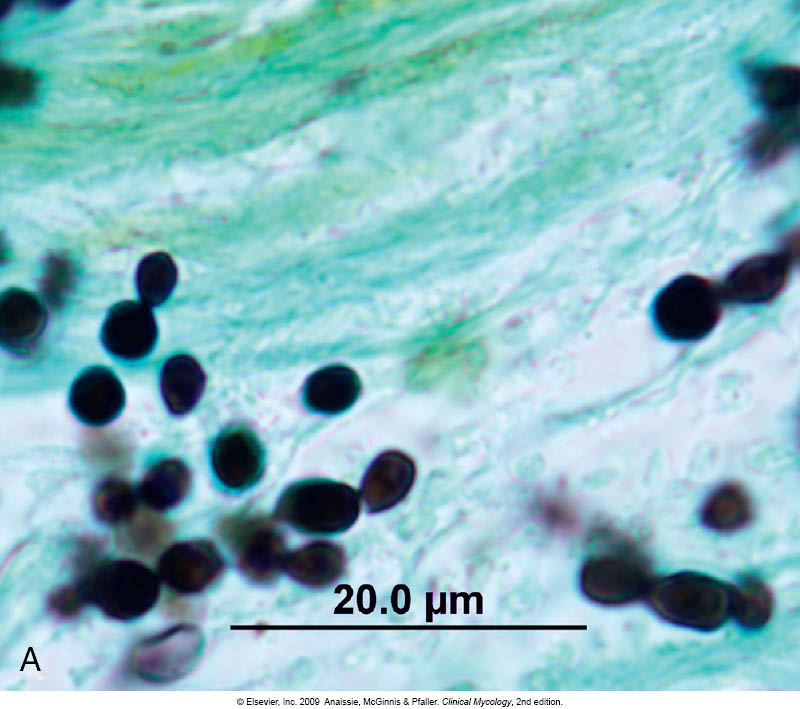 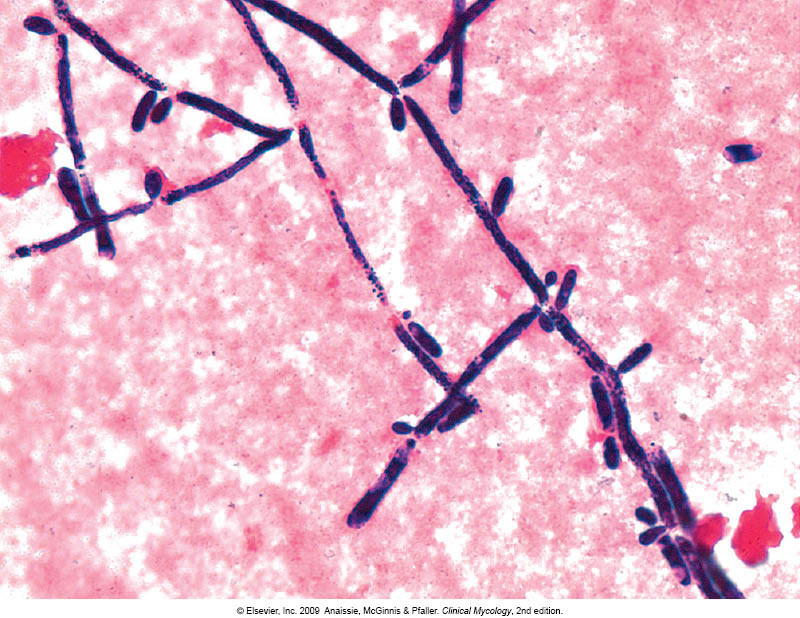 Candidiasis –  Laboratory diagnosis
2. Culture:  
Media:  SDA & Blood agar at 37oC, 
Creamy moist colonies in 24 - 48 hours.


 3. Blood culture
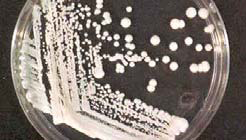 Candidiasis –  Laboratory diagnosisLaboratory identification of Yeast
Because C. albicans is the most common species to cause infection 
The following tests are used to identify C. albicans: 
Germ tube test : Formation of germ tube when cultured in
 serum at 37ᵒC 
2.   Chlamydospore production in corn meal Agar
3.   Resistance to 500 μg/ml Cycloheximide 

If these 3 are  positive this   yeast is C.albicans, 
If negative,  then it could be any other yeast, 
Use  Carbohydrate assimilations and fermentation. 
Commercial kits available for this like: API 20C, API 32C
Culture on Chromogenic Media (CHROMagar™ Candida)
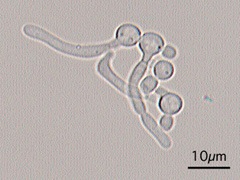 Germ tube test
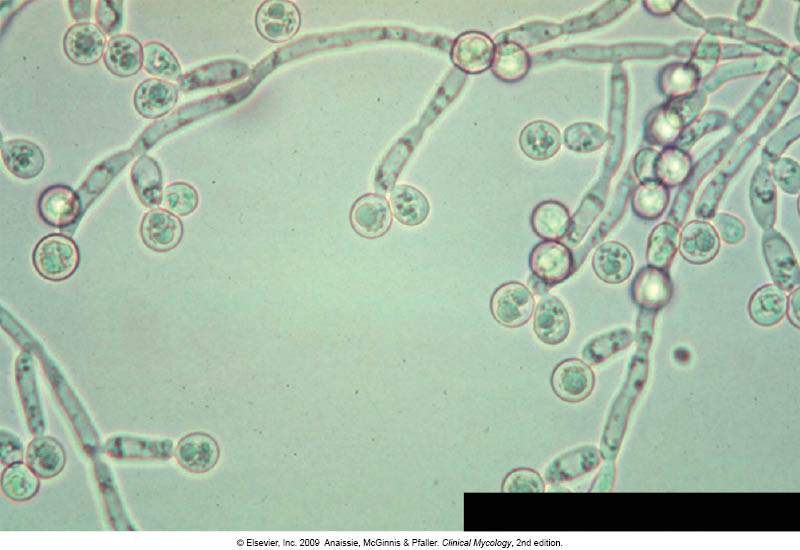 Chlamydospores of  C. albicans in CMA
Yeast Identification
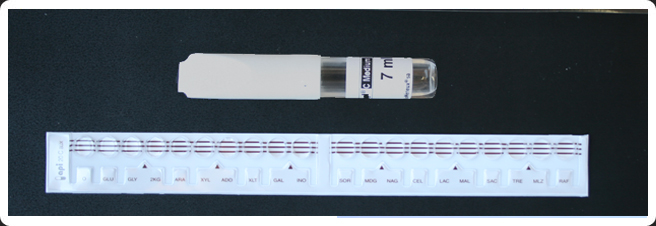 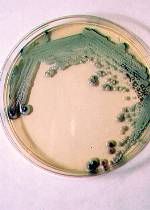 Chromagar
Carbohydrates assimilation test , API 20C
Candidiasis –  Laboratory diagnosis
4. Serology: 

     Patient serum
            Test for Antigen , e.g. Mannan antigen  using ELISA 
            Test for Antibodies


5. PCR
Candidiasis-  Treatment
Oropharyngeal: 
Topical Nystatin suspension, Clotrimazole troches ,Miconazole, Fluconazole suspension.
Vaginitis: 
Miconazole, Clotrimazole, Fluconazole
Systemic treatment of Candidiasis
Fluconazole
Voriconazole
Caspofungin
Amphotericin

In candidemia :
Treat for 14 days after last positive culture and resolution of signs and symptoms
Remove catheters, if possible
Points to consider:
C. glabrata can be less susceptible or resistant to fluconazole
C. krusei is resistant to fluconazole
THANK YOU